Кросс Нации 2018
Группа №8 «Веснушки»
Воспитатель: Маврина И.Н.

 	2018 г.
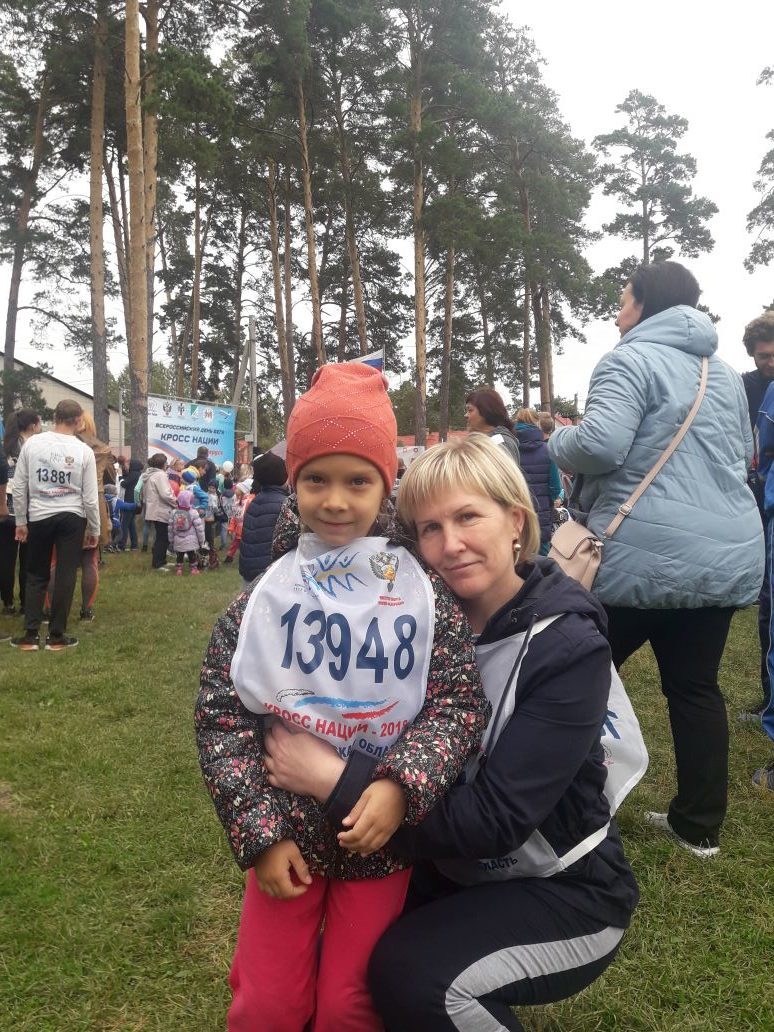 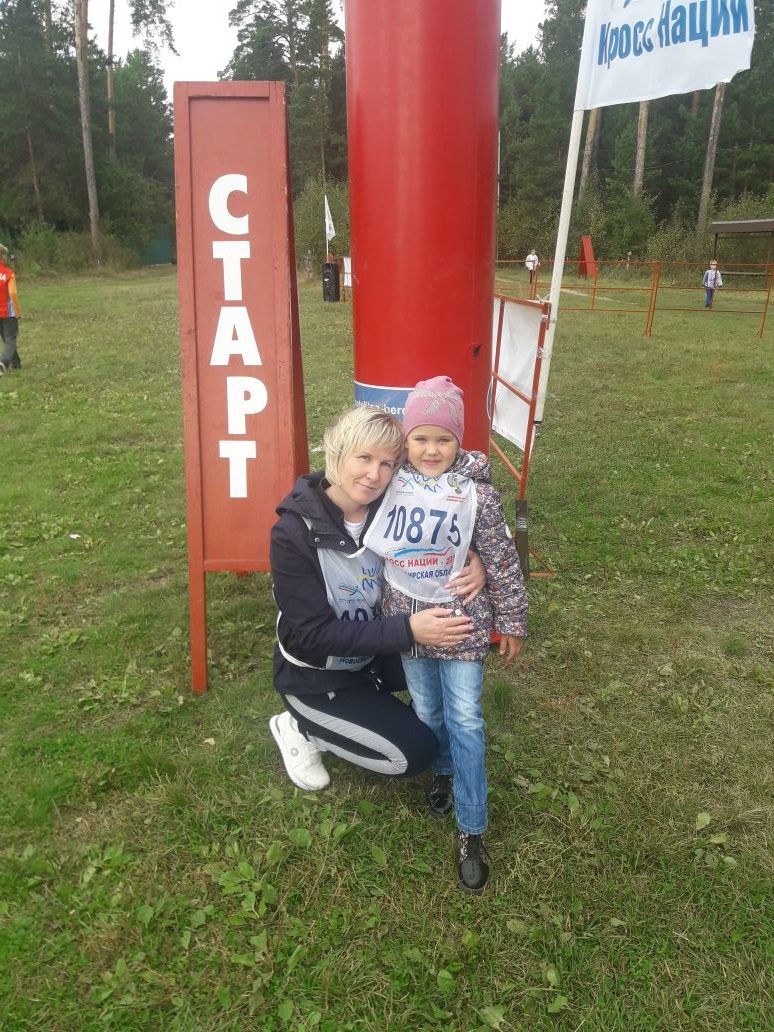 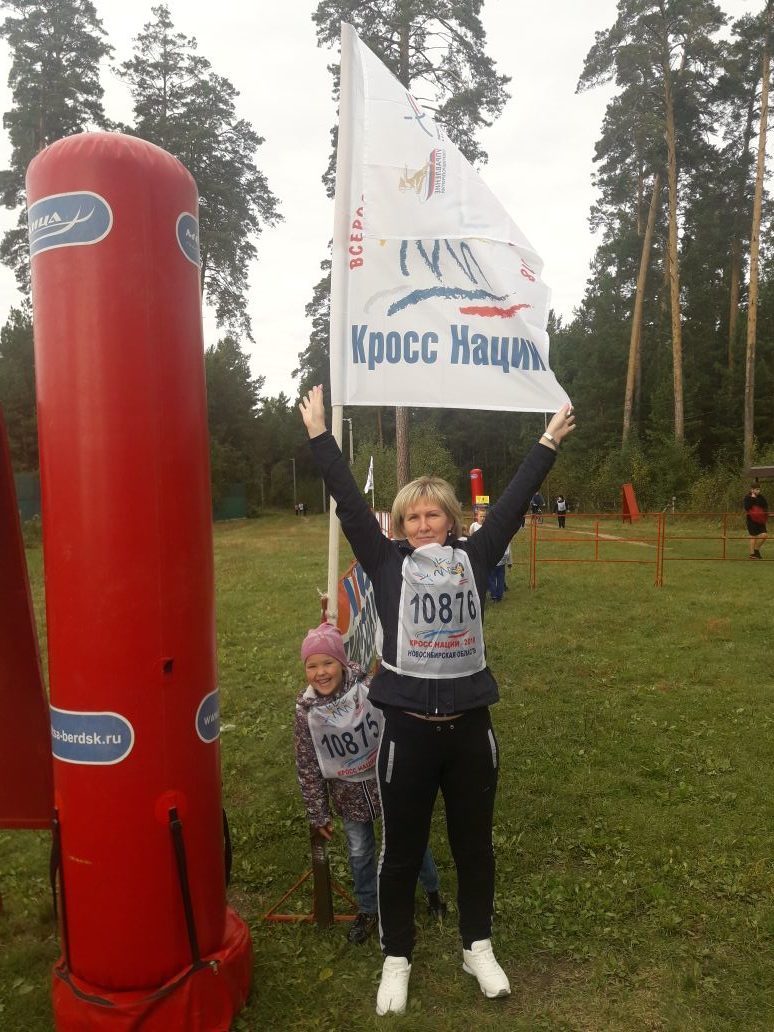 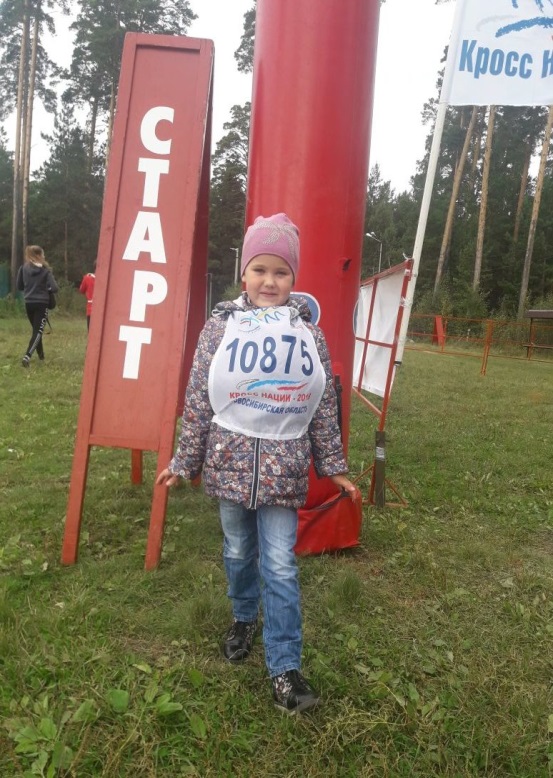 В спорте нет путей коротких,И удач случайных нет.Узнаём на тренировкахВсе мы формулу побед.Это стойкость и отвага,Сила рук и зоркость глаз,Это честь родного флага,Окрыляющего нас.
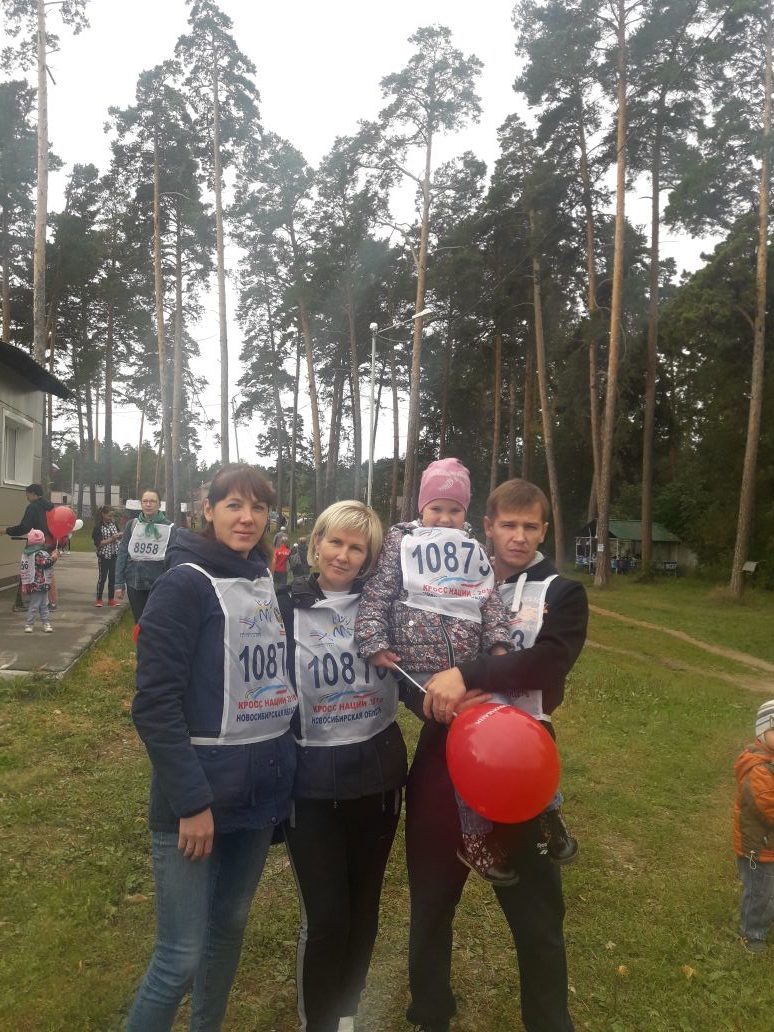 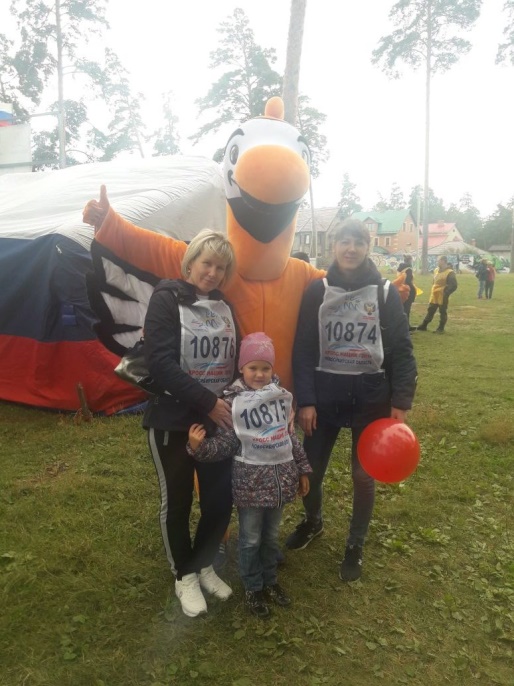 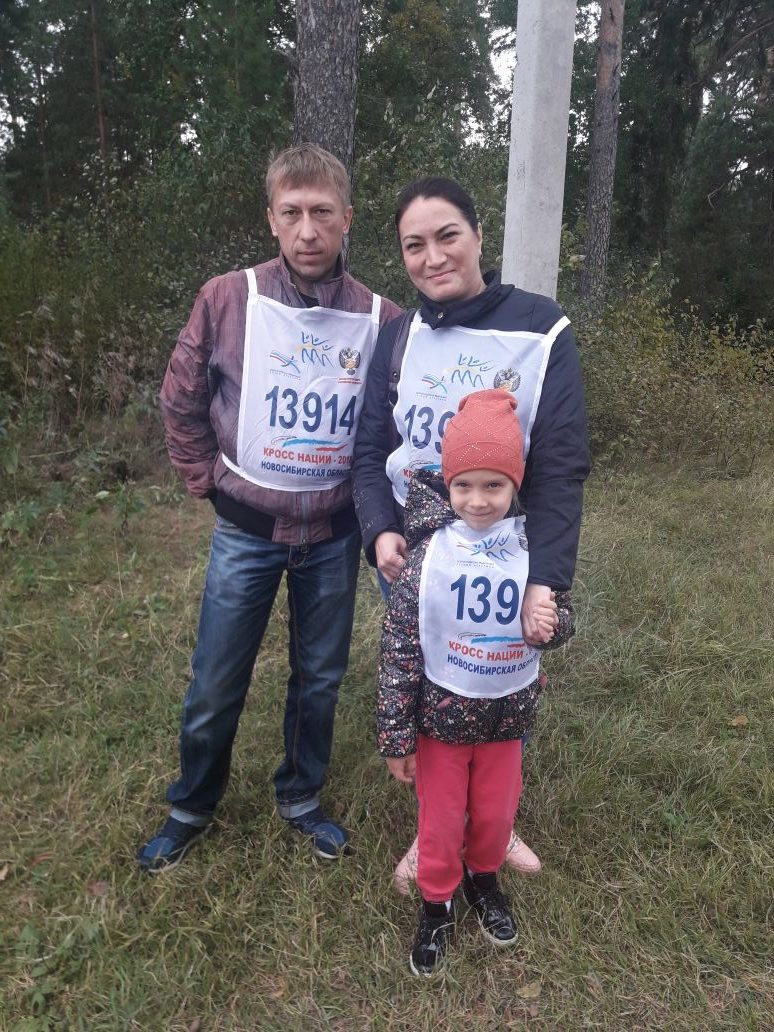 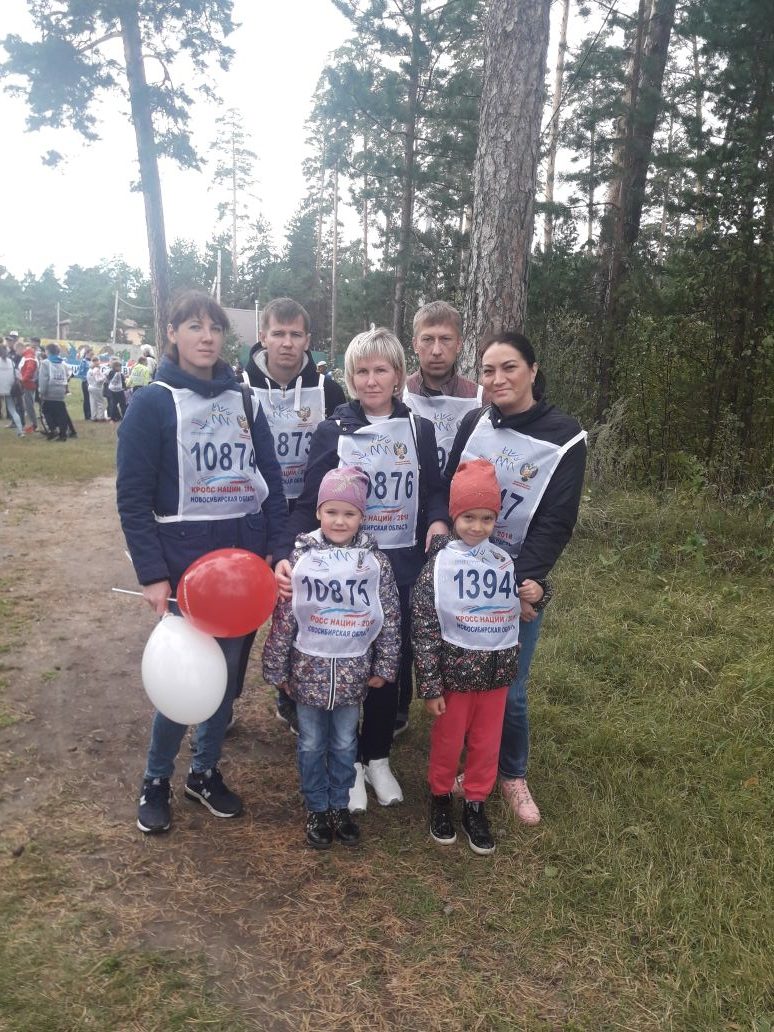 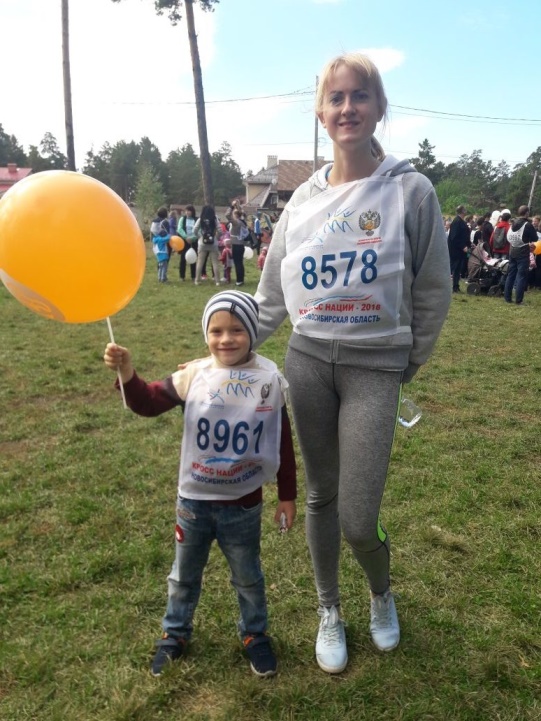 Мы ребята боевые.
И под силу нам вполне
Все рекорды мировые
Подарить родной стране.
Всем известно, всем понятно,
Что здоровым быть приятно.
Только надо знать,
Как здоровым стать!
Приучай себя к порядку-
Делай каждый день зарядку,
Смейся веселей, будешь здоровей.
В мире нет рецепта лучше-
Будь со спортом не разлучен,
Проживёшь сто лет-
Вот и весь секрет!
И мы уже сегодня
Сильнее чем вчера.
Физкульт – Ура!